Sample Header Text: 60 pt
Use this type of page to explain a process or your results. 44 pt

Three predesigned text boxes and figure templates are provided but copy and paste as needed. Header naming should include standard scientific/engineering methods including Background, Methods, Results, Discussion, Conclusion. Please replace all the template wording and sample figures (pictures on the right-hand side, graph representations) with your own. The sample figures and graph representations are provided to show what good figure sizing should be, if you have smaller or larger images it may affect the quality of the poster. Rearrange the predesigned text boxes and your figures/images but keep in mind that the boxes and figure sizes in the template were designed for good visualization.
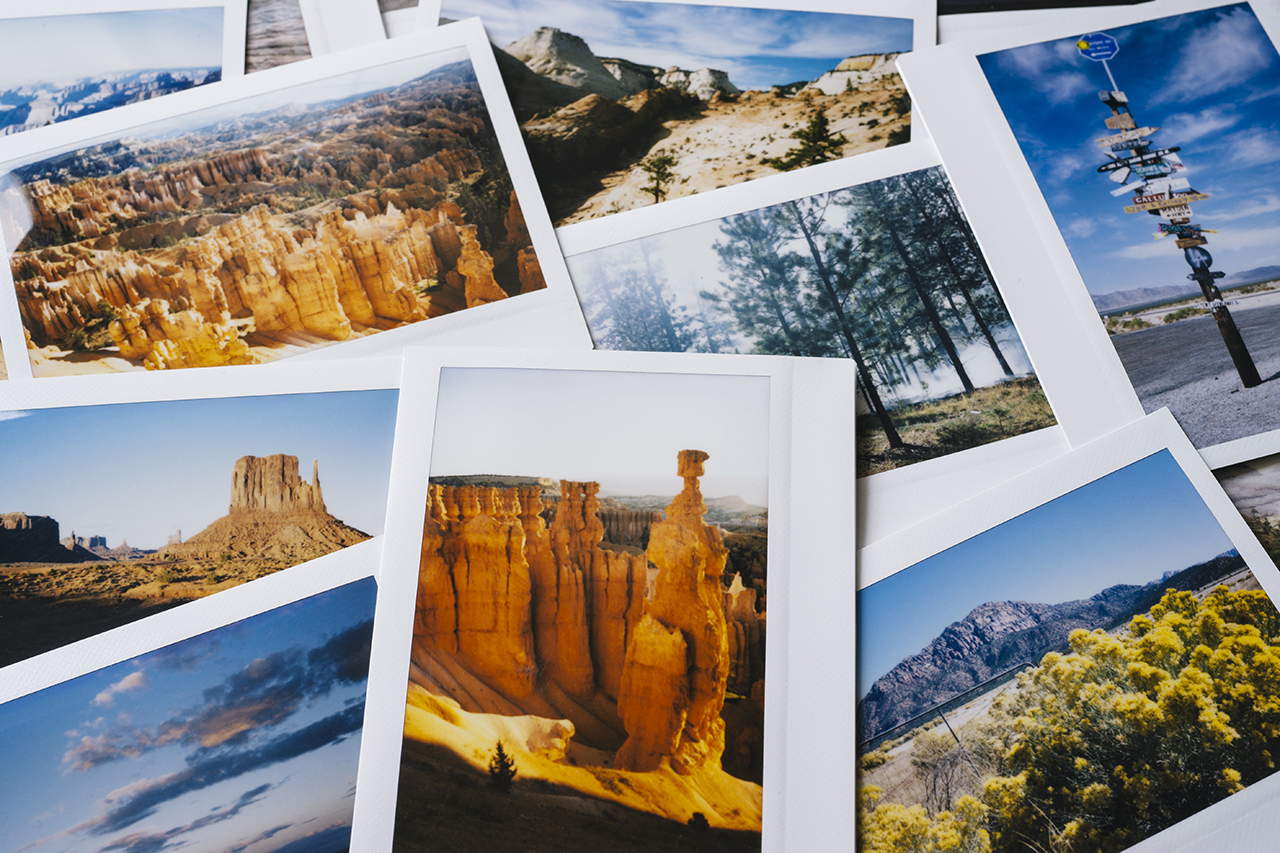 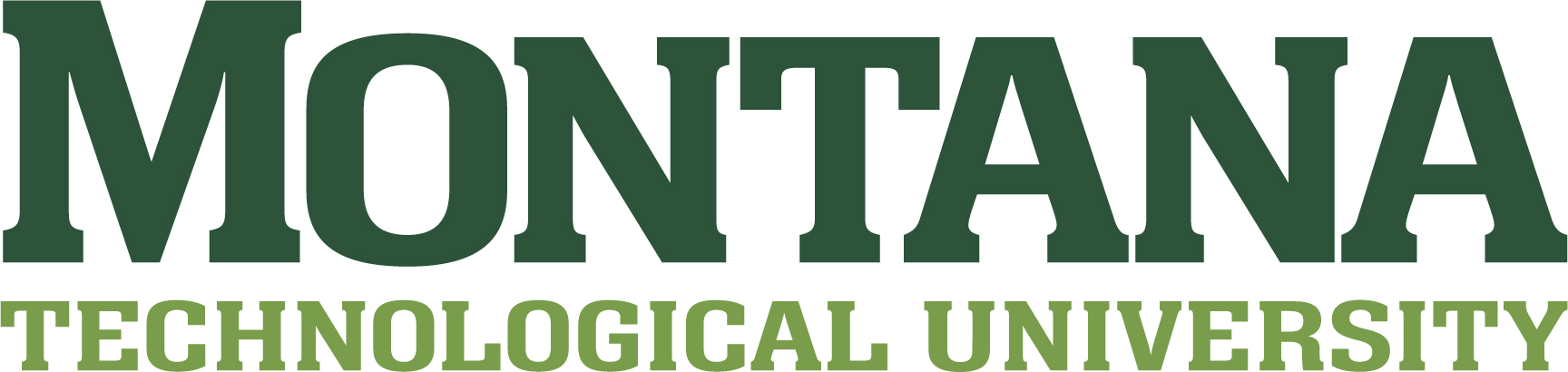 PROJECT TITLE
Team Members: First Last, First Last, First Last
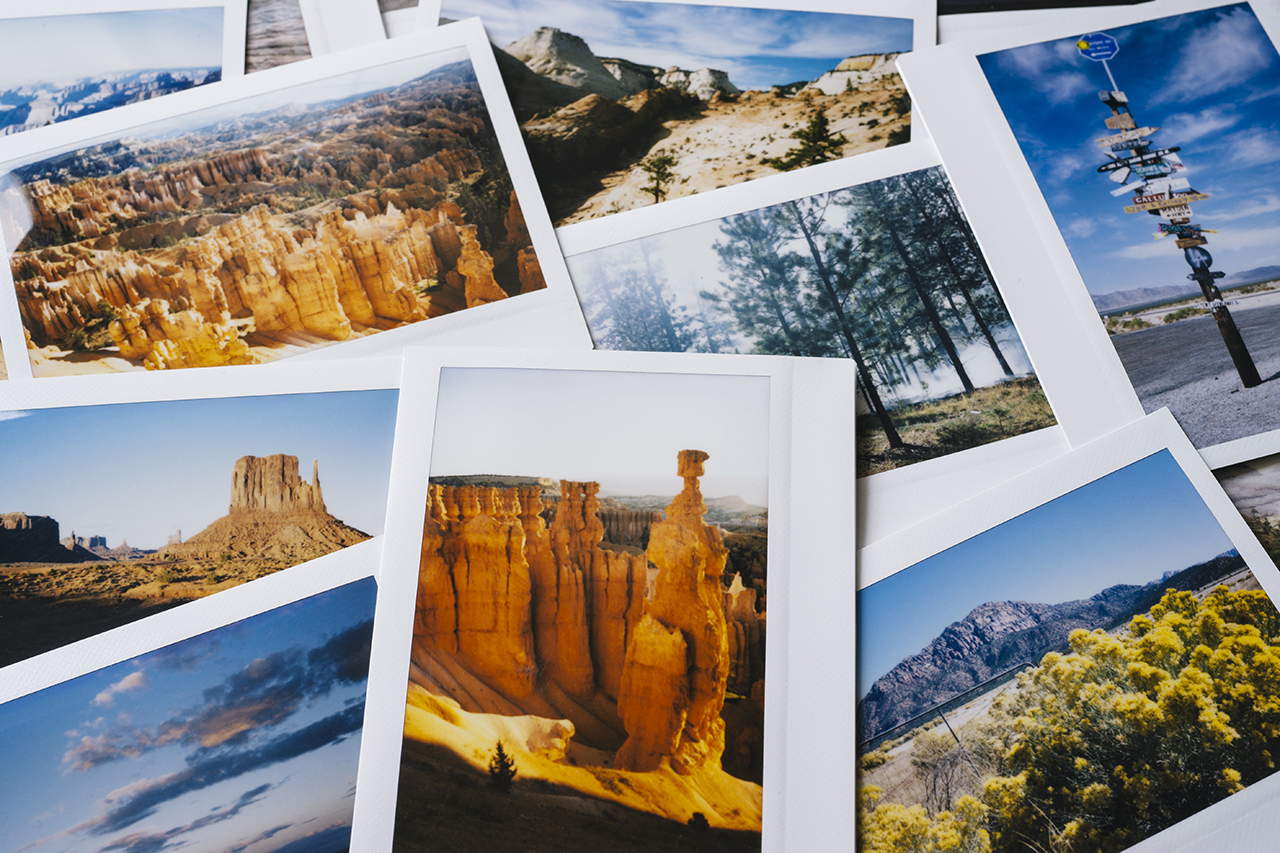 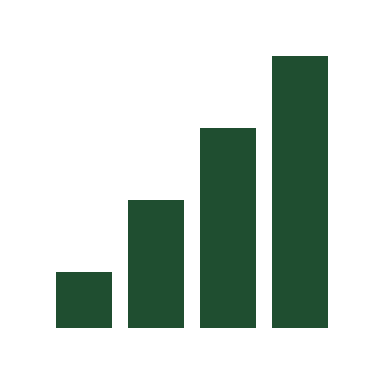 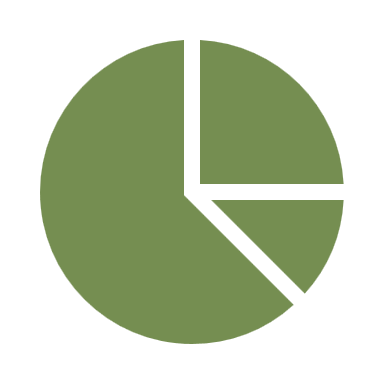 Sample Header Text: 60 pt
Use this type of page to explain a process or your results. 44 pt

Lorem ipsum dolor sit amet, consectetur adipiscing elit. Donec sit amet dui vestibulum orci fringilla volutpat. Nunc vel volutpat urna. Nam egestas sem condimentum, congue arcu vel, suscipit tellus. Fusce ac mauris vulputate, lacinia sem at, aliquam risus. Morbi sagittis euismod rutrum. 

Proin condimentum faucibus purus, convallis consectetur metus fringilla et. Sed vehicula, nunc ac laoreet sollicitudin, turpis leo auctor erat, eget ornare enim lorem id sapien. Etiam ac iaculis metus. Praesent dignissim metus ut dapibus cursus.
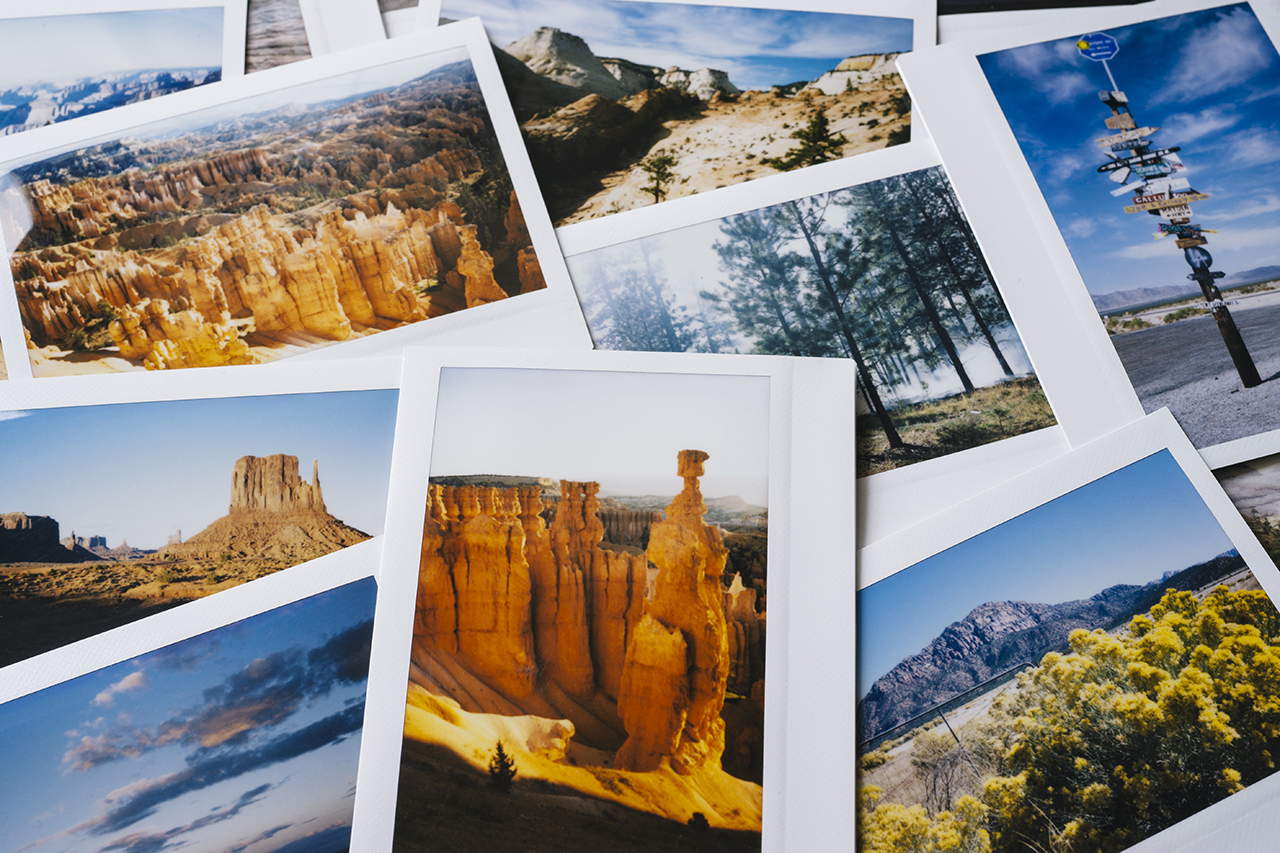 Graphical Abstract:
This should be your big idea and should capture in a figure and some wording why someone should want to fund/pay for the work that you performed. You will have 1 minute during judging to “sell” your idea and so you want this area to capture as much information as possible about why what you did matters.
Sample Header Text: 60 pt
Use this type of page to explain a process or your results. 44 pt

Lorem ipsum dolor sit amet, consectetur adipiscing elit. Donec sit amet dui vestibulum orci fringilla volutpat. Nunc vel volutpat urna. Nam egestas sem condimentum, congue arcu vel, suscipit tellus. Fusce ac mauris vulputate, lacinia sem at, aliquam risus. Morbi sagittis euismod rutrum. 

Proin condimentum faucibus purus, convallis consectetur metus fringilla et. Sed vehicula, nunc ac laoreet sollicitudin, turpis leo auctor erat, eget ornare enim lorem id sapien. Etiam ac iaculis metus. Praesent dignissim metus ut dapibus cursus.
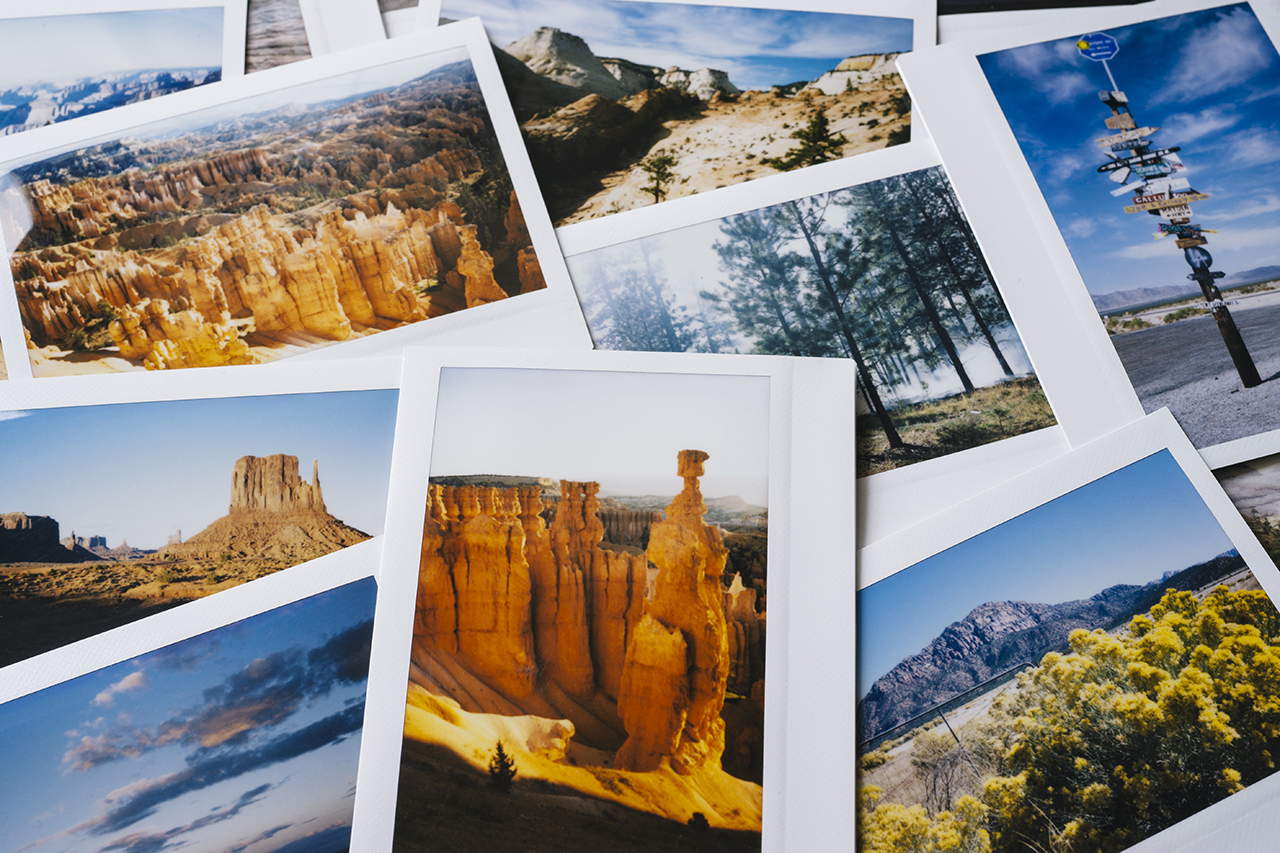 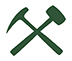 Acknowledgements
You should acknowledge anyone not listed as a poster author or advisor that helped you during the course of your project